8 yaş Erkek
Varizasyon osteotomisi
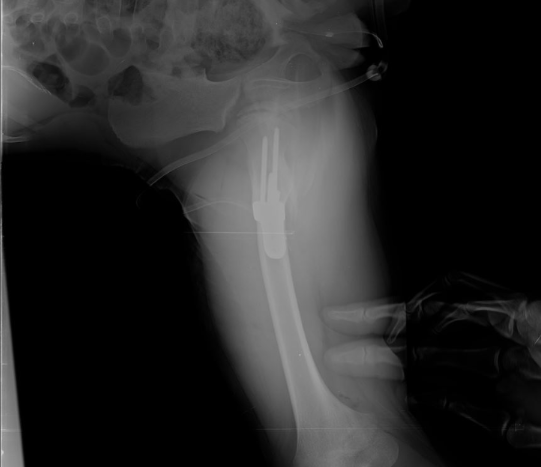 Postop 1. yıl
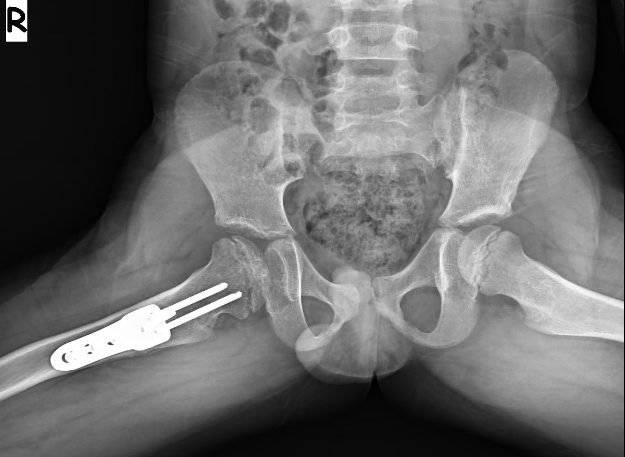